Сільське господарство України. Структура сільськогосподарських угідь. Розміщення зернових і технічних культур, картоплярства, овочівництва, баштанництва, виноградарства
Бартош Є.М.
Із сільським господарством тісно пов'язані відповідні галузі промисловості та інфраструктура
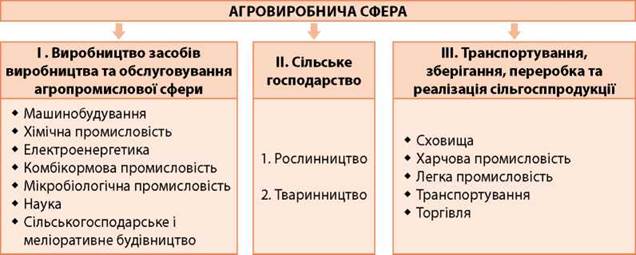 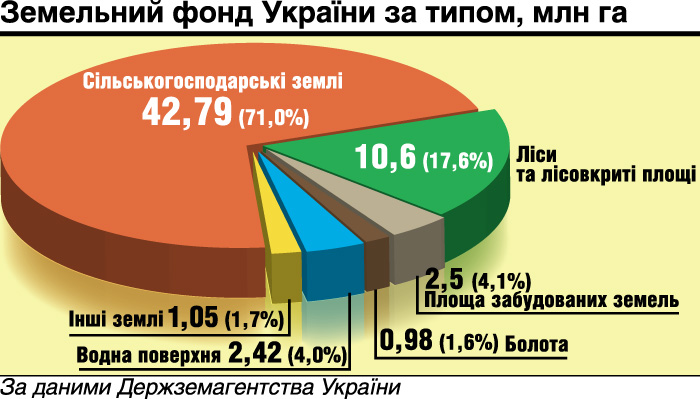 У структурі земельного фонду України головна роль належить оброблюваним землям
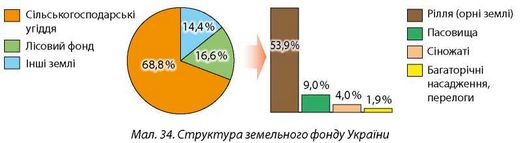 Частка ріллі у різних природних зонах відрізняється –    у Степу та Лісостепу вона найвища!
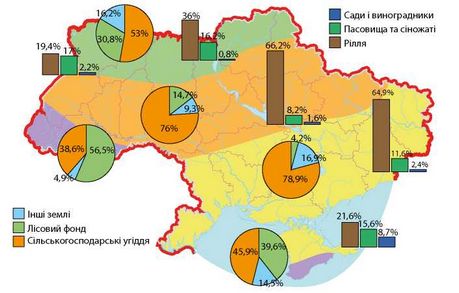 Посівні площі під культурами з роками змінюються
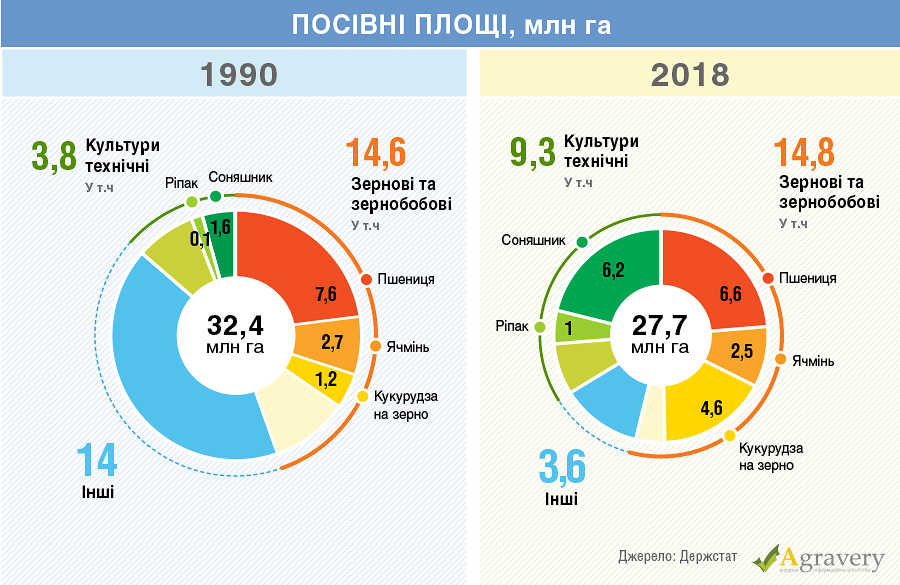 Площі під кормовими скорочуються, під зерновими і технічними – зростають!
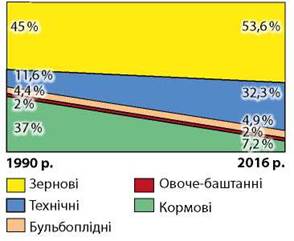 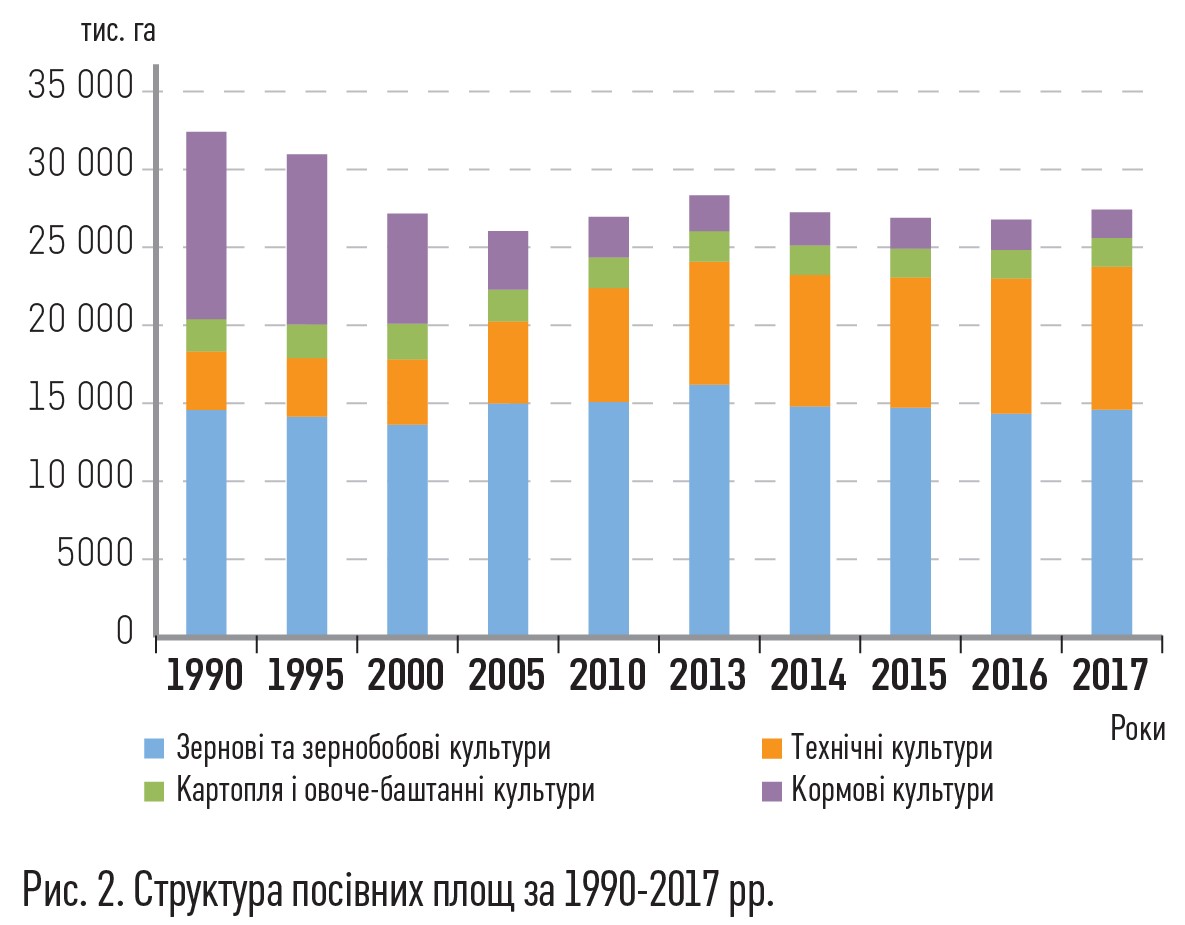 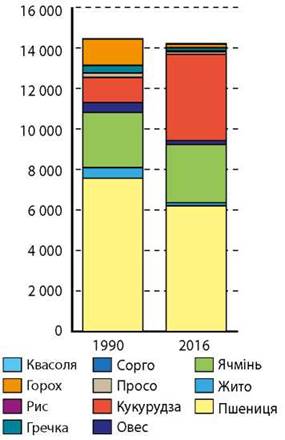 Структура зернових культур теж зазнає змін
Визначте, частка яких зросла, а яких скоротилася!
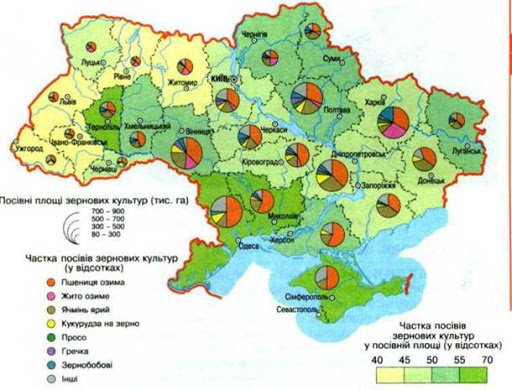 Пшениця                               кукурудза
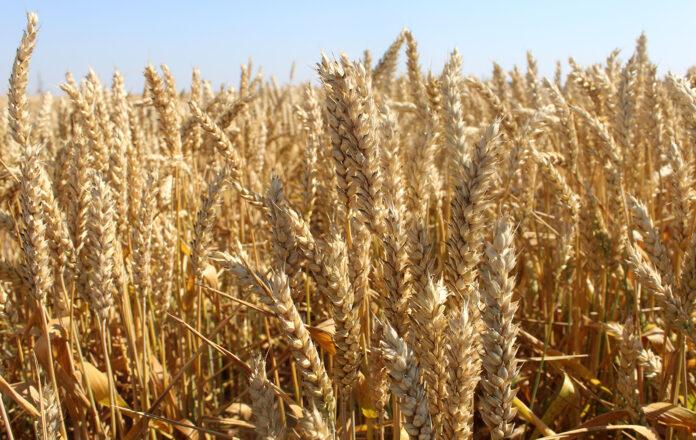 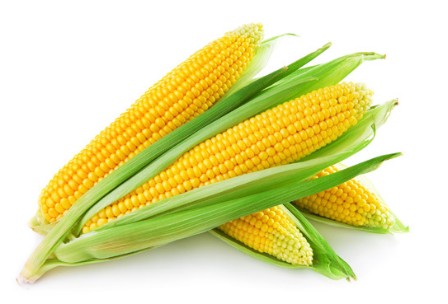 Посіви та збір пшениці
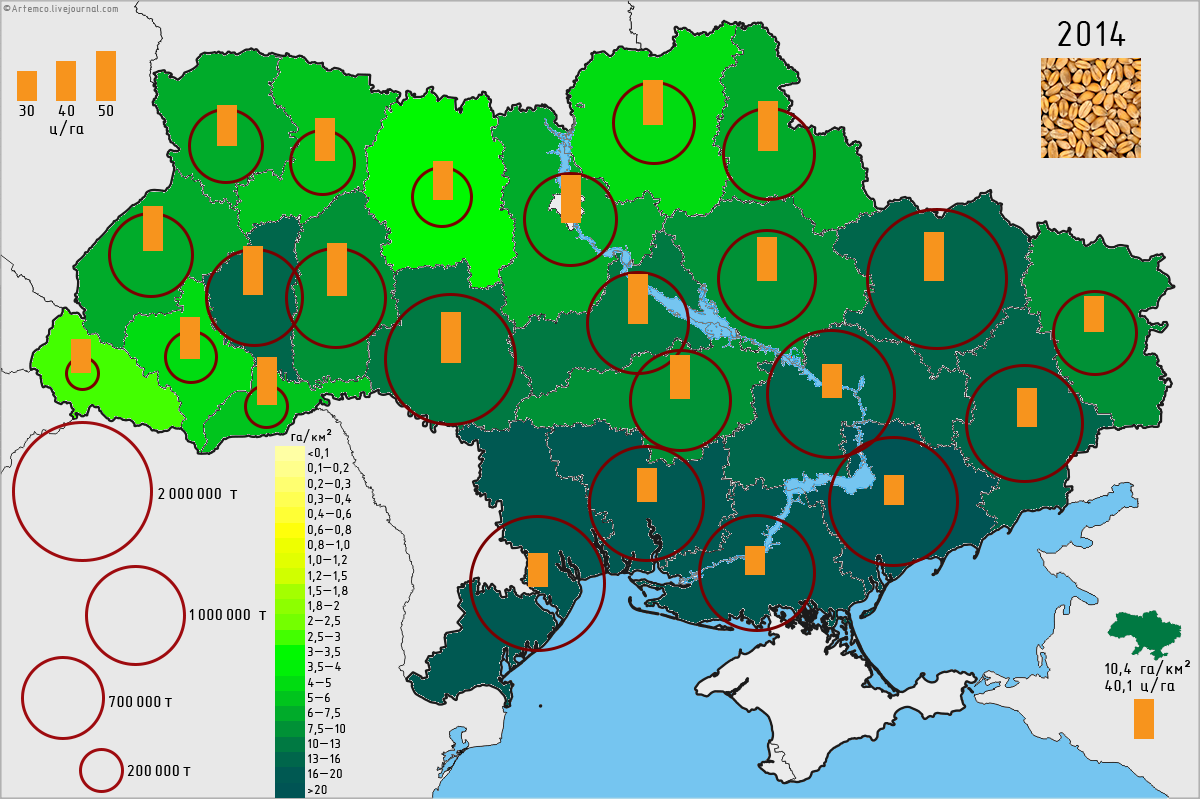 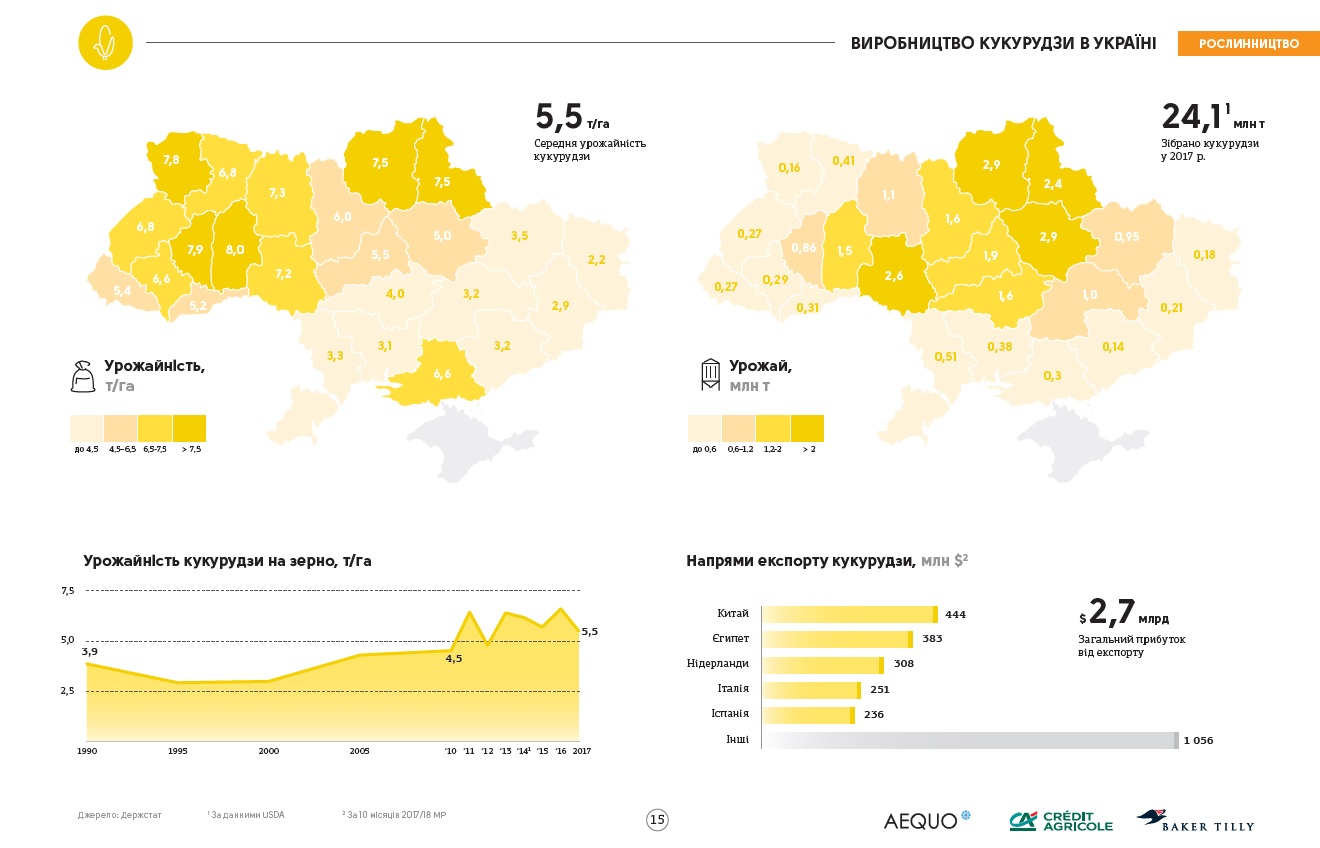 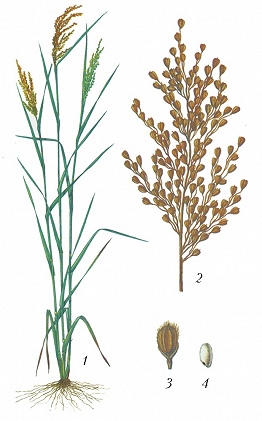 Вирощування рису передбачає використання великих обсягів води
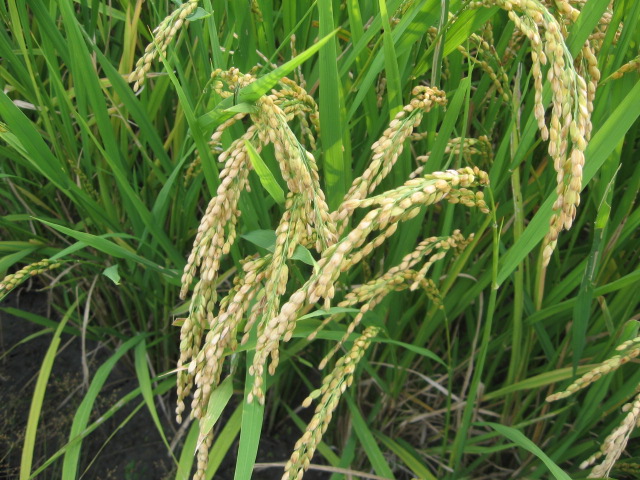 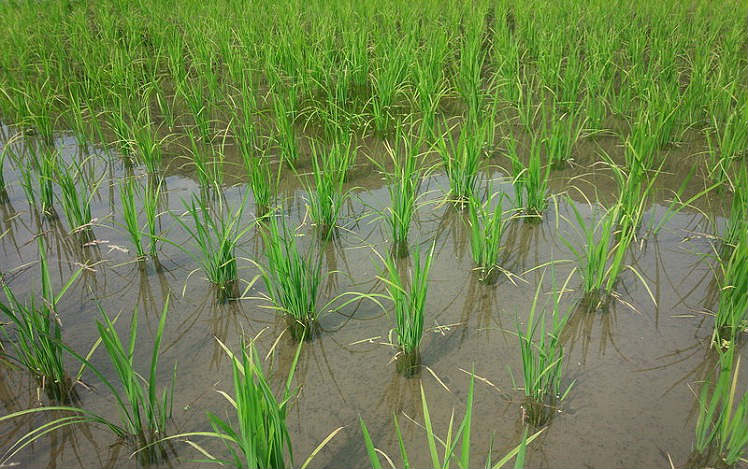 Жито                                             Гречка
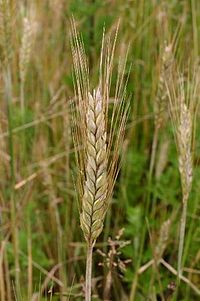 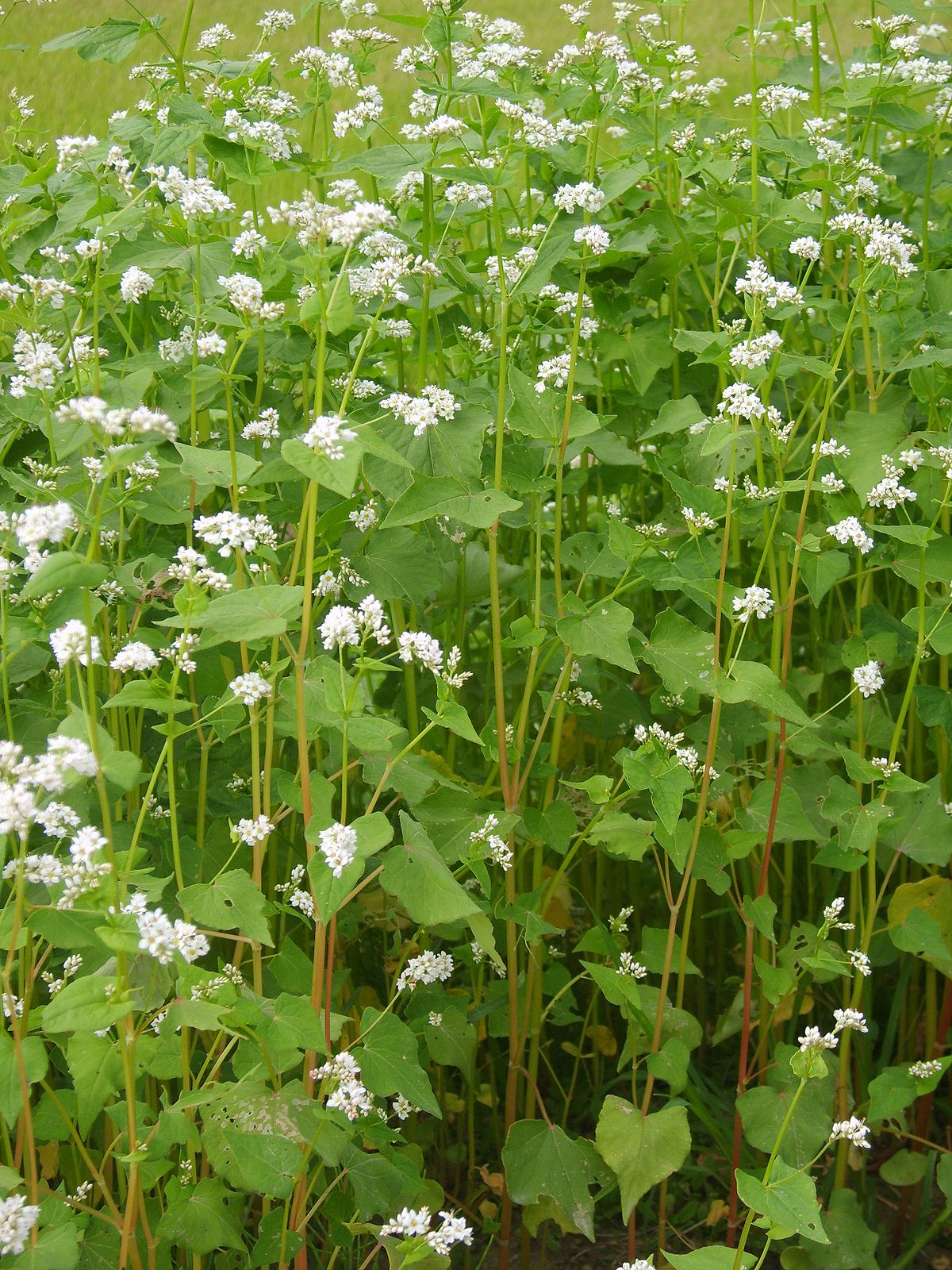 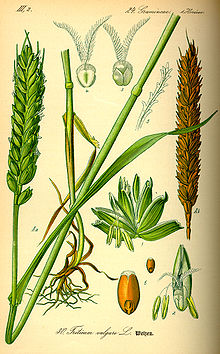 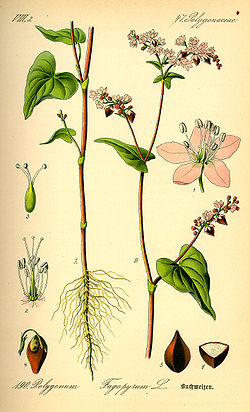 Ячмінь – має найкоротший вегетаційний період, тому ним часто пересівають втрачені взимку посіви
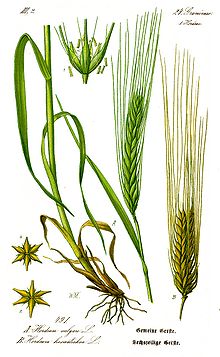 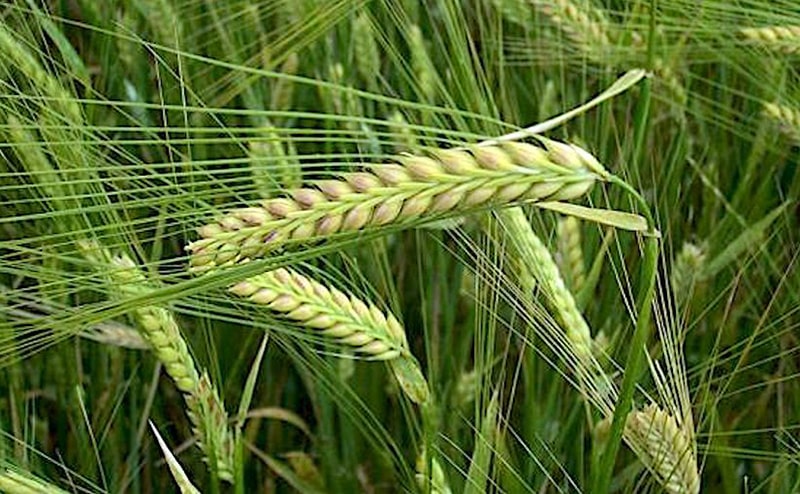 Овес
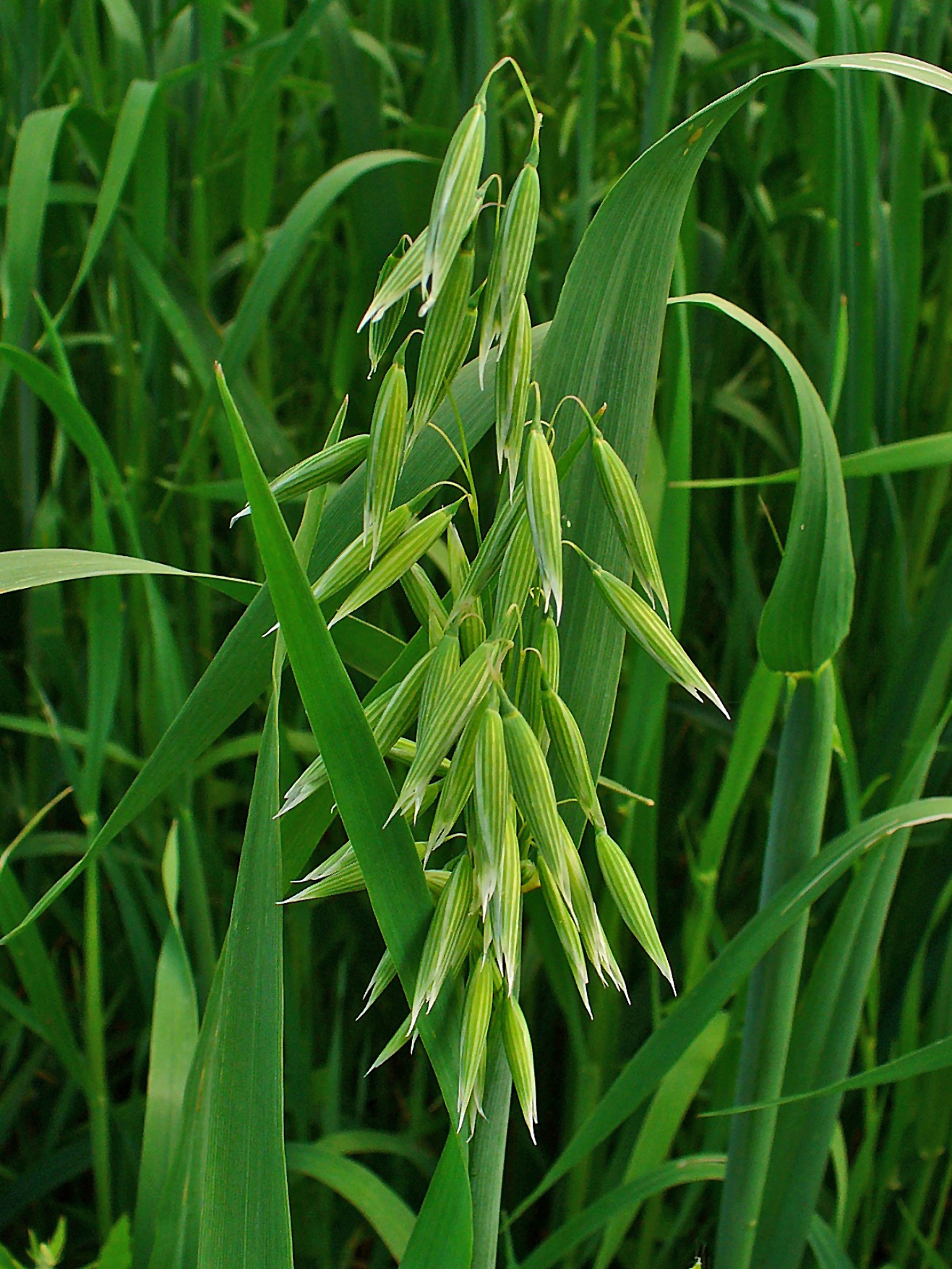 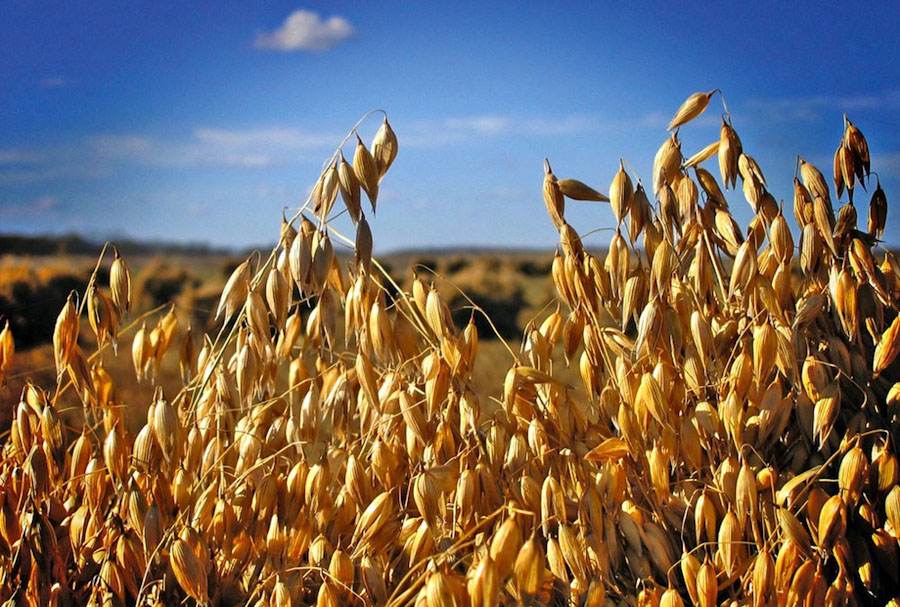 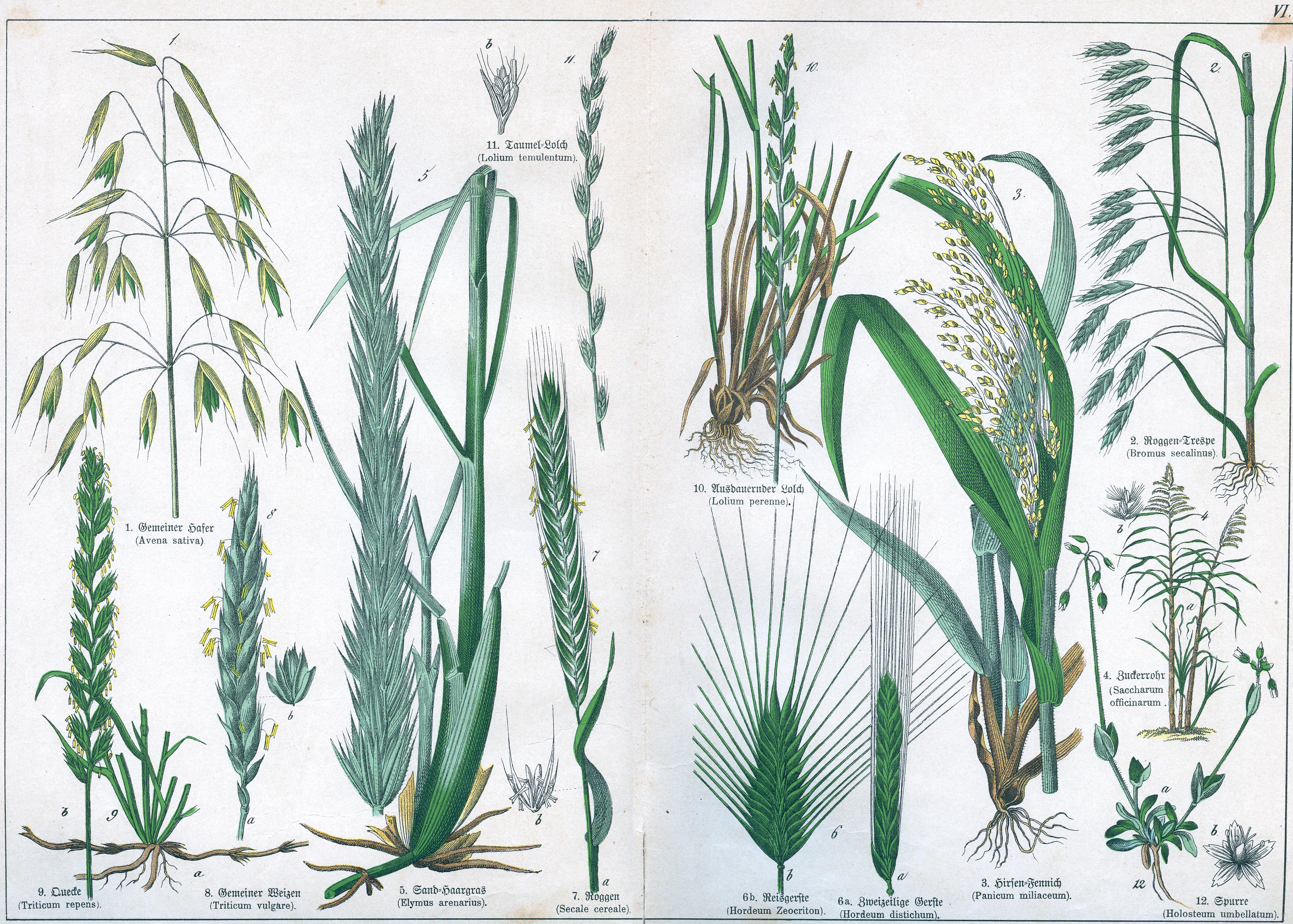 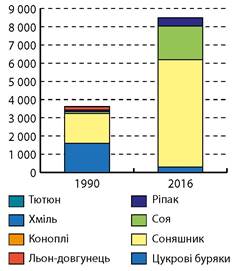 Технічні культури
Спостерігається стрімке зростання площ під олійних культурами: соєю, ріпаком, соняшником.
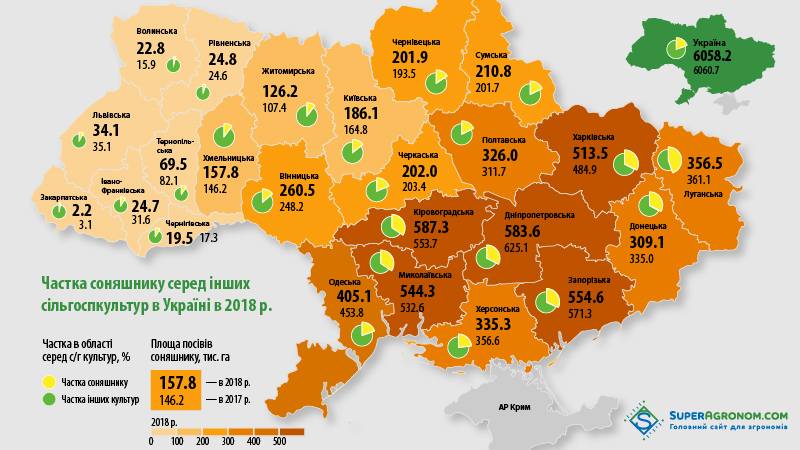 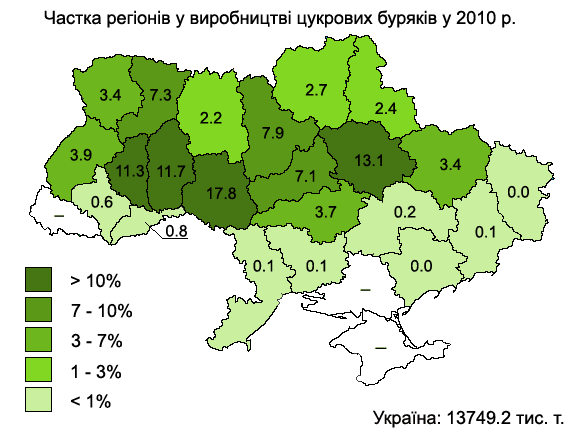 Льон
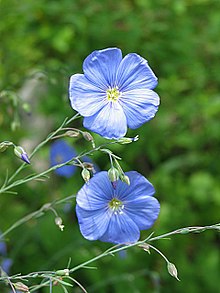 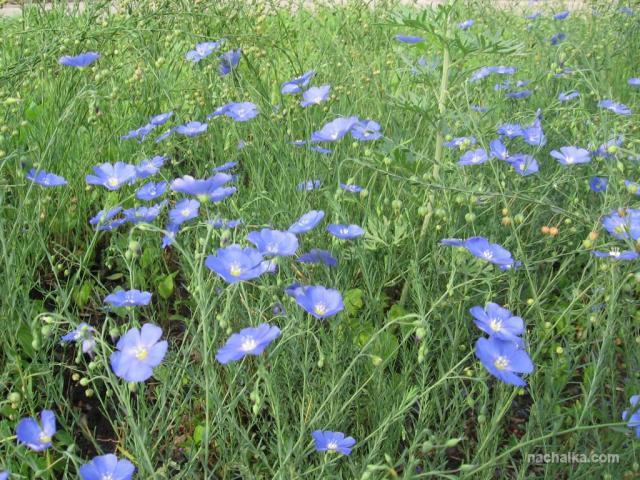 Соя
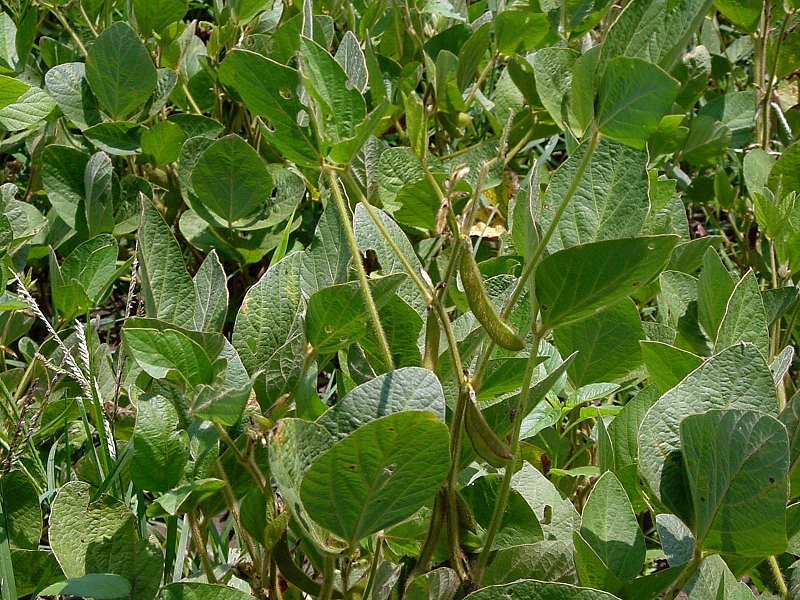 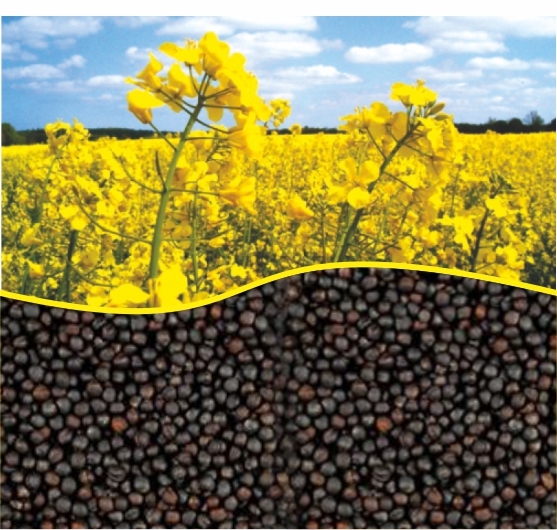 Ріпак
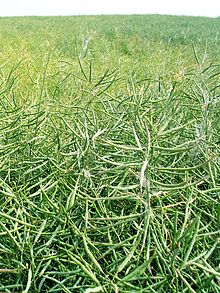 Ефіроолійні культури                                     Лаванда                                         Шавлія
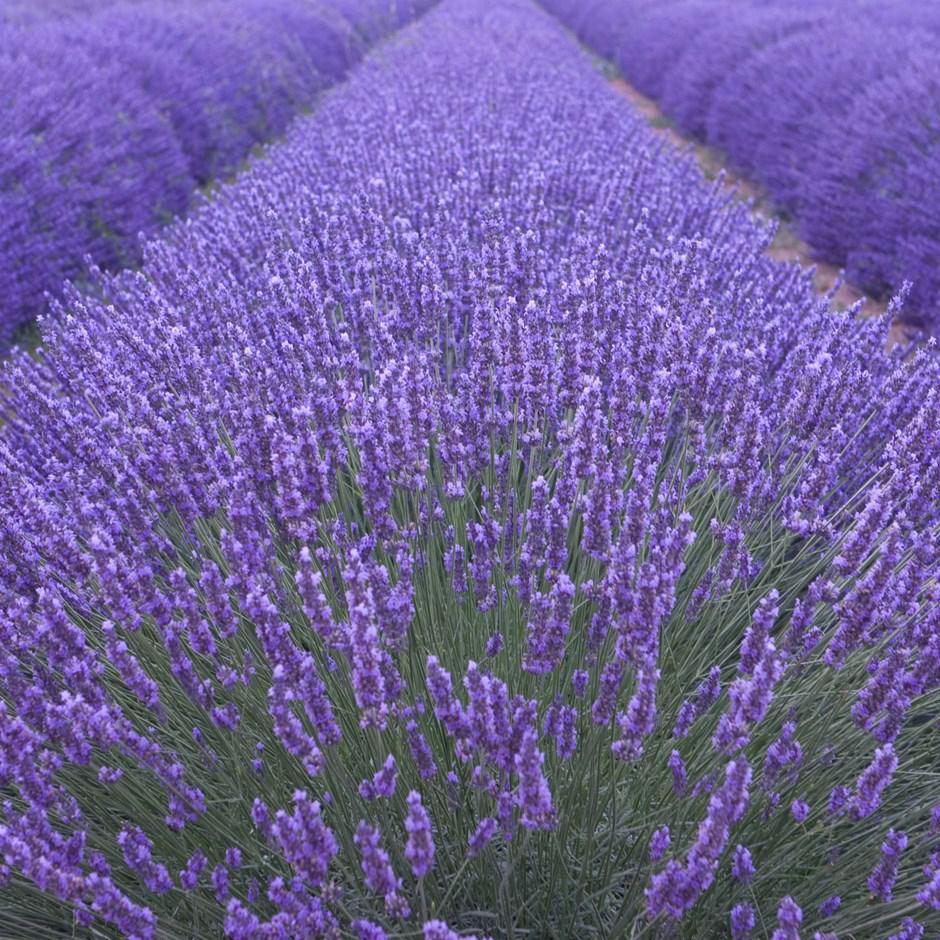 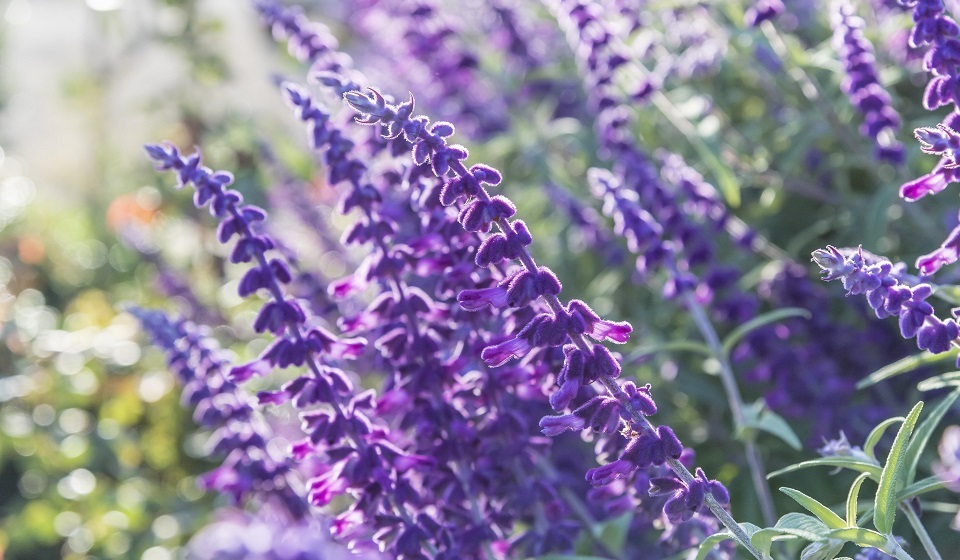 Кмин
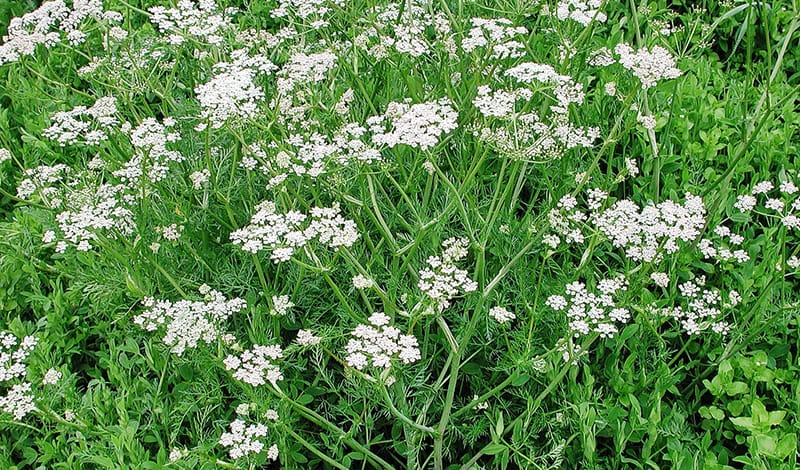 Площі під овоче-баштанними культурами
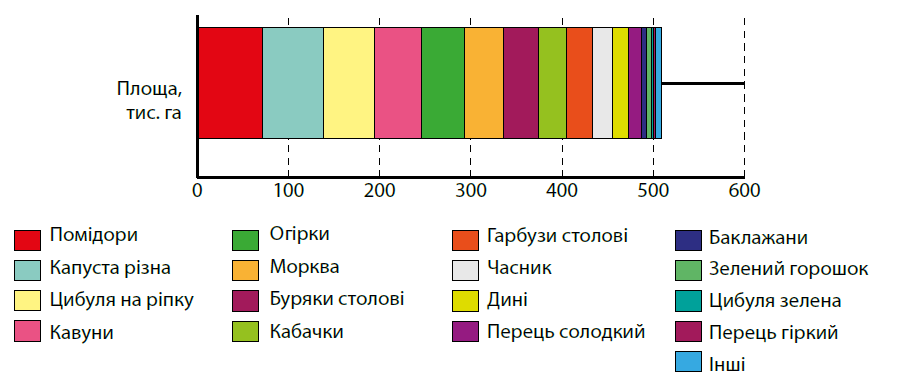 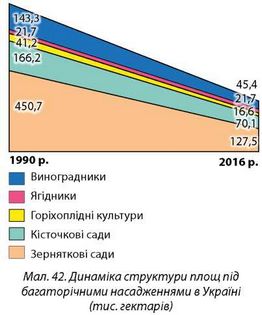 Багаторічні насадження
Площі під садами та виноградниками неухильно скорочуються.
Структура валового збору плодів та ягід
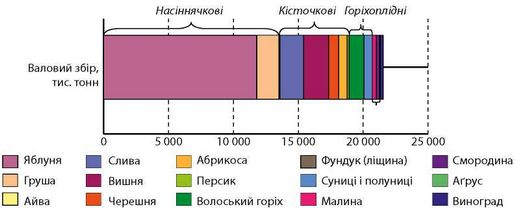 Згадайте світові центри походження культурних рослин
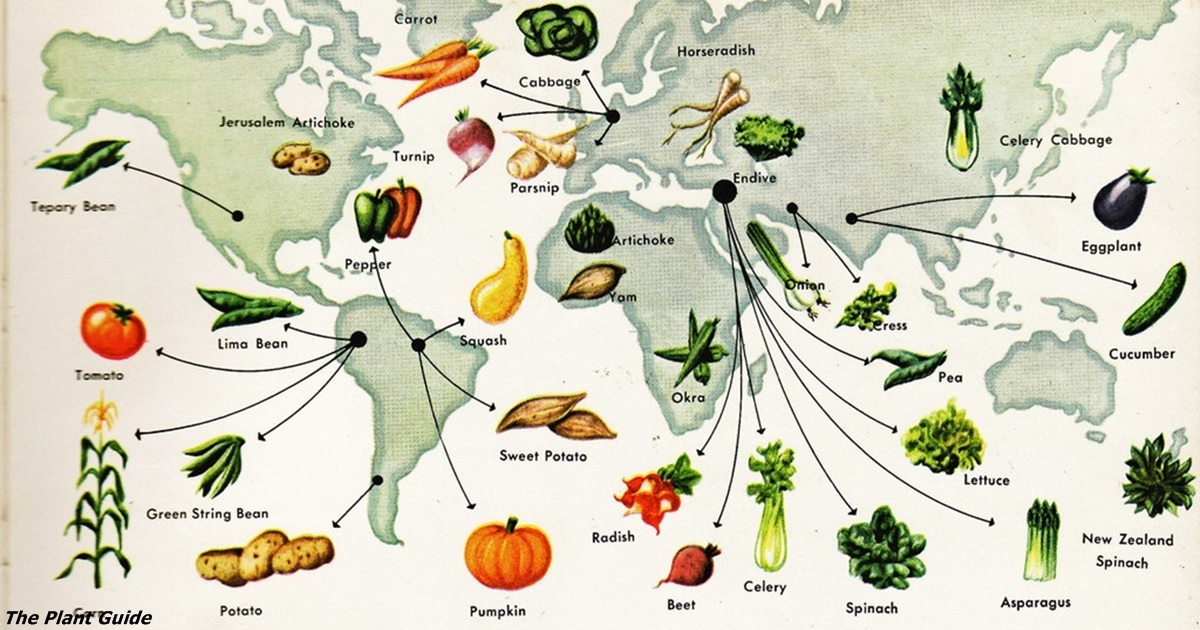 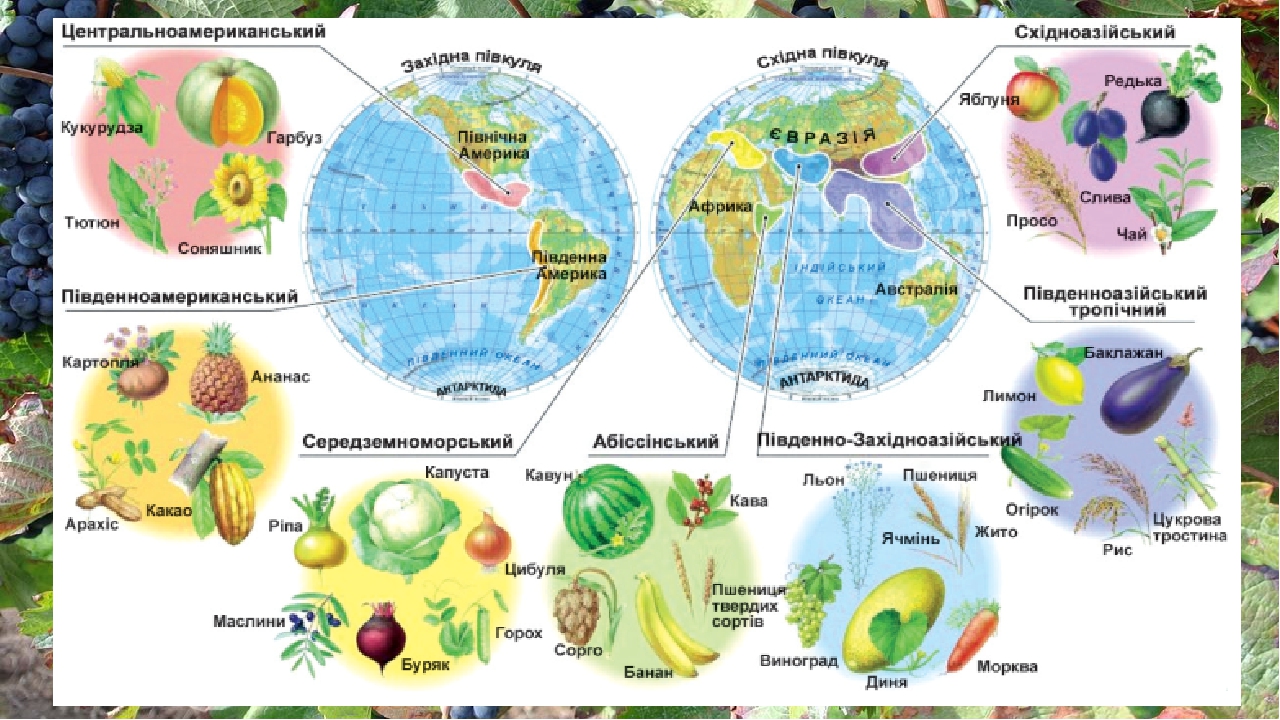 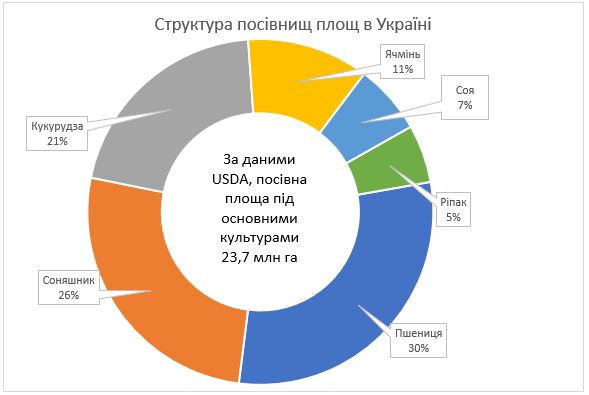 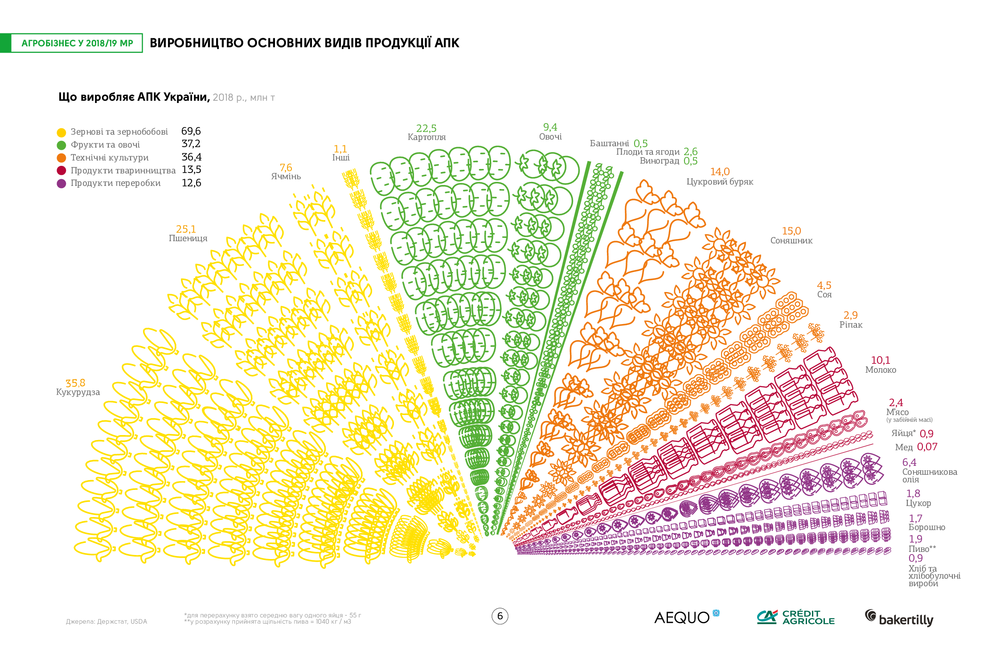 Домашнє завдання:
Опрацювати § 11-12, вивчити структуру рослинництва та розміщення основних сільськогосподарських культур України.